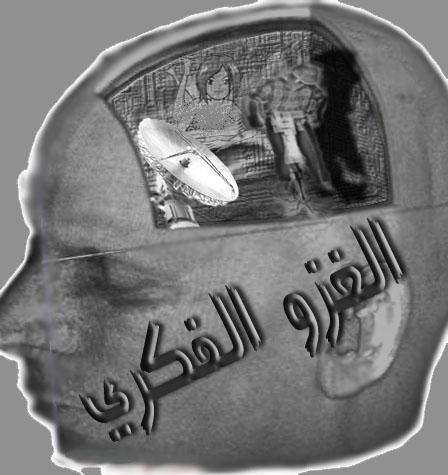 الغزو الفكري:
تعريفه: إغارة الأعداء على أمة من الأمم بأسلحة معينة، وأساليب مخـتلفة، لتدمير قواها الداخلية، وعزائمها ومقوماتها وانتهاب كل ما تملك.
الفرق بينه وبين الغزو العسكري:
_ الغزو العسكري يأتي للقهر وتحقيق أهداف استعماريه دون رغبة الشعوب المستعمره.
_ أما الغزو الفكري فهو لتصفية العقول والأفهام لتكون تابعه للغازي.
نبذه عن بداية الغزو الفكري:
شنت أوربا النصرانية الحروب ضد شمال أوروبا (الهمج البربرة في نظرهم) لإدخالهم في النصرانية.. وكان من نتيجة هذه الحروب الدينية أن انقسمت أوربا إلى (كاثوليك_ وبروستانت) هذا فيما بين الأوربيين أنفسهم.

ثم بدأت هجمة ( الرجل الأبيض) على الشعوب، وكانت العملية مدروسة دراسة دقيقة، بحيث لم تترك مجالاً للصدف أن يكون لها دور..فالغرب يعرف ما يريده من الشعوب الأخرى..ويعرف الشعوب الأخرى معرفة دقيقة..ولو جئنا نحصي ما أخرجته المطابع الأوربية من دراسات، وما تخرجه الآن، لكان ذلك يفوق حتى الدراسات التي تنتجها الشعوب عن نفسها.
مثال ذلك:
_ دليل لويمر المؤلف من 14 مجلداً، مقسماً إلى قسمين: التاريخي، والجغرافي..ولا يكاد يترك صغيرة ولا كبيرة في منطقة الخليج إلا أشبعها بحثاً ودراسة.

_ عندما هجم نابليون في حملته المشهورة وأحضر معه مئات من العلماء والباحثين والفنانين، كان يعرف أن العالم الإسلامي مقبل على نهضة مباركة.وعندما اضطر للمغادرة وترك نائباً، أرسل إلى هذا النائب يأمره أن يختار خمسمائة شخصية من شيوخ القبائل والأعيان، ويرسلهم إلى فرنسا، ليعيشوا فيها بعض الوقت، وعندما يعودون إلى بلادهم يكونوا أنصاراً لفرنسا.

ولما لم يتحقق هذا لخليفة نابليون جاء (محمد علي) إلى حكم مصر والقناصل الأوربيون لايتركونه يتصرف دون أن يكون لهم كلمة، وبدلاً من خمسمائة من الشيوخ وكبار السن، حصلت فرنسا على مئات من أنبغ أبناء مصر وأذكاهم، ليعيشوا في فرنسا يعود منهم من يعود بغير الفكر والرأي الذي ذهب به، واستمرت البعثات حتى كان (طه حسين) عميداً للأدب العربي.
نماذج من أقوالهم:
((ولكن مهمة التبشير التي ندبتكم الدول المسيحية للقيام بها في البلاد المحمدية، ليست في إدخال المسلمين في المسيحية فإن هذه هداية وتكريماً لهم، مهمتكم أن تخرجوا المسلم من الإسلام ليصبح مخلوقاً لا صلة له بالله..... إنكم أعددتم نشئاً في ديار المسلمين لايعرف الصلة بالله، ولا يريد أن يعرفها، وأخرجتم المسلم من الإسلام ولم تدخلوه في المسيحية وبالتالي جاء النشء الإسلامي طبقاً لما أراده الاستعمار المسيحي، لا يهتم بالعظام، ويحب الراحة والكسل، همه في دنياه الشهوات فقط))
2_((إن أهدافنا الرئيسية تفتيت الوحدة الإسلامية، ودحر الإمبراطورية العثمانية وتدميرها)).                                لورانس
_ (( إن على أوروبا أن تظل خائفة من الإسلام، ذلك الدين الذي ظهر في مكة، ولم يضعف من الناحية العددية، بل هو في ازدياد واتساع)).
                                                         شيعا بومان

_(( إن للتبشير بالنسبة للحضارة الغربية مزيتين: مزية هدم، ومزية بناء.. أما الهدم فنعني به انتزاع المسلم من دينه، ولو بدفعه إلى الإلحاد، وأما البناء فنعني به تنصير المسلم إن أمكن ليقف مع الحضارة الغربية ضد قومه)).                                                                                                                                            صوئيمل زويمر
_(( يجب أن نؤكد الأهمية بالغة للعمل بين الصغار وللصغار قبل أن تتشكل عقليتهم وأخلاقهم تشكلاً إسلامياً)).مدينة القدس
_((وبما أن الأثر الذي تحدثه الأم في أطفالها ذكوراً وإناثاً حتى سن العاشرة من عمرهم بالغ الأهمية، وبما أن النساء هن العنصر المحافظ في الدفاع عن العقيدة، فإننا نعتقد أن الهيئات التبشيرية يجب أن تؤكد جانب العمل الاجتماعي بين النساء المسلمات على أنه وسيلة مهمة في التعجيل بتنصير البلاد الإسلامية)).
                                                  
                            قرار مجموعة من المبشرين المهتمين بالمرأة
أهداف الغزو الفكـــــري
أهداف الغزو الفكري:
أهم أهدافهم:
1_ تفتيت وحدة المسلمين.
يقول لورانس:( إذا اتحد المسلمون في إمبراطورية عربية، أمكن أن يصبحوا لعنة على العالم وخطراً...ويقول أيضاً: الخطر الحقيقي كامن في نظام الإسلام، وفي قدرته على التوسع والإخضاع، وفي حيويته، إنه الجبار الوحيد في وجه الاستعمار الأوربي).

_ التنفس عن الصليبين، وعن الانهزامات التي مني فيها الصليبيون طوال قرنين من الزمان.
يقول اليسوعيون:(ألم نكن نحن ورثة الصليبين؟ أوَلم نرجع تحت راية الصليب، لنستأنف التسرب التبشيري والتمدين المسيحي).
3_ تشكيك المسلمين في القرآن والسنة ..
يقول المستشرق محمد أحمد خلف الله:( أن القصة القرآنية هي من باب التمثيل، وهو ضرب من فنون البيان العربي).
,,,
ويقول المستشرق جيب:( أن القرآن عمل إنسان معين هو محمد، عاش في حياة خاصة هي حياة المكيين).
,,,
أما الدكتور طه حسين:
فقد كان له قصب السبق في هذه الردة..قال وهو يملي على طلابه في كلية الآداب:(إن في القرآن أسلوبين مختلفين كل الاختلاف، أحدهما جاف مستمد من البيئة المكية، ففيه تهديد ووعيد وزجر وعنف، وغضب وسباب، فلما هاجر النبي إلى مكة، تغير الأسلوب بحكم البيئة أيضاً، فقد كان هنالك اليهود، وبينهم التوراة، فأصبح الأسلوب ليناً وديعاً، مسالماً تلوح عليه أمارات الثقافة).
,,,
وطعنوا في رواة الحديث من أصحاب رسول الله صلى الله عليه وسلم:
فقد شككوا في الصحابي الجليل أبي هريرة رضي الله،لكثرة روايته عن رسول الله، واتهموا كذلك حفظه رضي الله عنه، قال جولدزيهر:" وقد شجعه ملازمته للنبي صلى الله عليه وسلم أن يروي بعد وفاته من الأحاديث أكثر مما رواه غيره من الصحابه، وتقدر الأحاديث التي تضاف إليه بخمسمائة وثلاثة آلاف حديث..)
هذا ما قاله جولدزيهر فماذا قال أعلام السنة:
قال الذهبي:" 
الإمام الفقيه المجتهد الحافظ، صاحب رسول الله صلى الله عليه وسلم، أبو هريرة الدوسي اليماني، سيد الحفاظ الأثبات".
وقال الشافعي:”
 أبو هريرة أحفظ من روى الحديث في دهره".
ما هي الأساليب التي يتبعها الغرب في غزو الشعوب…
أهم الأساليب التي يتبعها الغرب في غزو الشعوب:
_ والاستشراق ..
دراسة الغربيين للشرق وعلومه وأديانه، وخاصة الإسلام لأهداف مختلفة، ومن أهمها تشويه الإسلام وإضعاف المسلمين.
1_التنصير ..
الدعوة إلى اعتناق النصرانية، وهي حركة دينية سياسية نصرانية بدأت في الظهور إثر فشل الحروب الصليبية، بغية نشر النصرانية بين الأمم المختلفة.
سلك التنصير والاستشراق في عدائهم ومخططهم الأساليب نفسها:
 إلا أن التنصير: قد سلك طرق التعليم المدرسي في: دور الحضانه، والمراحل الابتدائية، والثانوية، كما سلك سبيل العمل الخيري الظاهري في المستشفيات والملاجئ ودور الأيتام.
أما الاستشراق: فقد أخذ صورة  (البحث) وادعى لبحثه ( الطابع العلمي).
فكانت مؤسسة الاستشراق هي المصنع الذي يضع الشبهات والأكاذيب، وكانت مؤسسة التبشير هي التي تحمل ذلك إلى عقل الشباب وقلبه عن طريق المناهج الدراسية.
وأهم نتاج المستشرقين في القرن العشرين: ((دائرة المعارف الإسلامية)):
_صدرت بثلاث لغات }انجليزي، وفرنسي، وألماني{.
_صدرت في عدة طبعات، وأشترك في تأليفها أكثر من (400) مستشرق، وبلغت أكثر من (3000) مادة، في أكثر من (10,000) صفحة.
احتوت على:معلومات مهمة عن الشرق والإسلام بالذات، كما أنها اشتملت على شبه ومطاعن متفرقة حول القرآن والعقيدة والشريعة الإسلامية وأعلام المسلمين، بلغت أكثر من (300) وطعن وانتقاص للعقيدة الإسلامية
عرض مقطع: قسيس يحاول تنصير طفلين..
ثانياً: الإعلام:
استغل الغربيون وسائل الإعلام المختلفة لحرب الإسلام، ونظرة سريعة إلى بعض وسائل الإعلام ترينا مدى البلاء الذي تصبه ليل نهار، لتشويه صورة الإسلام والمسلمين، والإساءة إلى معتقداتنا وشعائرنا وسلفنا وعلمائنا، سيل من الشبهات التي تشكك في الدين وأحكامه، وسيل آخر من الأفلام والتمثيليات والمسرحيات التي تتهكم بالإسلام،  تقوم بعرض نماذج من ألأنماط الحياة تضاد الإسلام في كل شيء، تمجد الجريمة وتدعوا إلى 
والفجور.
عرض مقطع: الفضائيات العربية التنصيرية
ثالثاً: التغريب والعولمة:
فرض الثقافة الغربية عن طريق النظمات والمؤتمرات الدولية ووسائل الإعلام المختلفة.

_ مرحلة إقامة المؤتمرات:
في منتصف القرن العشرين تم العمل على إقامة المؤتمرات وتوقيع الاتفاقيات.

_أهم تلك المؤتمرات:
 في عام (1946م): أنشئت لجنة مركزية للمرأة تهدف إلى عمل مسودات وتقارير خاصة بالمرأة في كل بقاع الأرض. 
وفي عام (1948م): ينص على أن لكل إنسان حق التمتع بجميع الحقوق والحريات
وفي عـام 2000
عقد مؤتمر في نيويورك تحت (المساوة والتنمية والسلم للقرن الواحد والعشرين).
ومن ضمن المواد:
 _ الدعوة إلى الحرية الجنسية والإباحية للمراهقين والمراهقات، والتبكير بها مع تأخر سن الزواج.
 _ إباحية الإجهاض.
 _تكريس المفهوم الغربي للأسرة، وأنها تتكون من شخصين، يمكن أن يكون من أي نوع
 ( رجل+رجل) أو (امرأة+ امرأة).
 _تشجيع المرأة على رفض الأعمال المنزلية، بحجة أنها أعمال ليست ذات أجر.
ورقة عمل...(1)
ونحن نعيش في متغيرات العصر...نلمس أساليب ماكره من عدو حاقد على دين الإسلام....

سطري ما ترينه  أسلوب من أساليب الغزو الفكري على الإسلام والمسلمين...
ومن أساليب الغزو الأخرى:
1_بث الشبهات حول مصادر الإسلام من القرآن والسنة .والإجماع ، والقياس ، والاجتهاد ، والاستحسان ، والمصالح المرسلة .

2 - إيجاد روح التخاذل والذل النفسي كنتيجة لتلك الشبهات بين المسلمين ، وإيحائهم أن تراث الإسلام غير قادر على مسايرة الحضارة والتثقيف الحديث ، وأن تخلف المسلمين لم يأت إلا كنتيجة لتمسكهم بمبادئ لا تنسجم مع متطلبات العصر ..
3 - تقديم دراسات مشوهة عن الحياة الإسلامية العملية , تُنَفر النفس البشرية من الإسلام ، مع تقديم البديل الغربي في أبهى حُلَّة وأجمل صورة ، وقادة هذا الميدان هم المستشرقون ودراساتهم الإستشراقية .

4- ترجمة الدراسات الإستشراقية إلى أغلب اللغات التي تتكلم بها الشعوب المسلمة، وتوظيف الكثير من الكتّاب والمؤلفين ليكتبوا ما يشوه صورة الإسلام، بأسلوب خبيث وذكي، وليتسرب بذلك السم إلى عقول المسلمين.
وبما أن العالم الإسلامي ..
5 – بما أن العالم الإسلامي مغلوب في ميادين المعرفة والاختراع الماديين ، يرسل أفضل أدمغته إلى الغرب لاكتساب التقنية ، فيقوم الغرب بغسيل أدمغة هؤلاء من الإسلام في الأعم الأغلب ، ورفاعة الطهطاوي إمام البعثة المصرية إلى فرنسا خير مثال لهذا الألم .فلا يعودون إلى بلدانهم إلا متشبعين بالثقافة الغربية تمجيداً واستحساناً ، ينظرون إلى حضارة الإسلام ومبادئها بمنظار النقد والهدم ، ويزداد الأمر سوءاً حين تُوكَلُ إلي هؤلاء المناصب القيادية من التخطيط ووضع الأسس للرقي والتقدم .ومدرسة الإمام محمد عبده في مصر ومدرسة سر سيد أحمد خان في شبه القارة الهندية خير تمثيل لهذا الواقع المؤلم .
.6 - استعمار العالم الإسلامي بقوة السلاح ، وفرض عقيدة التنصير على الشعوب المسلمة ، تحت وطأة الحاجة ولقمة العيش .
7_ توظيف السينما والتلفزة: فثمة مئات من الأفلام الغربية التي تحاول تشويه صورة الإسلام والمسلمين، وتبث الخلل في عقائد المسلمين.
8_ محاربة الدعوة الإسلامية: حيث استغل الأعداء أحداث الاعتداء على نيويورك لمحاربة الدعوة الإسلامية لاسيّما الجمعيات الخيرية، وتضييق الخناق على نشر الكتاب الإسلامي، مع إفساح المجال للكتب الضالة التي تشكك في العقيدة والشريعة.
أذكري مظهر من مظاهر الغزو الثقافي:
من مظاهر الغزو الثقافي:
أولاً: الجانب العقدي:
_انتشرت في العالم الإسلامي الطرق الصوفية، وابتعد المسلمون عن التمسك بالعقيدة الإسلامية.
وصف أحد العرب الذين كانوا في الجيش الروماني في أثناء فتوح الشام حيث قال:" جئت من عند قوم رهبان بالليل فرسان بالنهار"، وهذا مصداق قوله صلى الله عليه وسلم:( توشك أن تداعى عليكم الأمم كتداعي الأكلة إلى قصعتها).
_ جعل العلاقة بين المسلمين وغيرهم مسألة مصالح وصراع اقتصادي، وليست مسألة إيمان وكفر.
ثانياً: الجانب اللغوي:
_ ظهور دعوات في العالم الإسلامي تنادي بتبني المذاهب الأدبية الغربية في الكتابة وفي النقد.
حتى غفلنا أن لنا تاريخاً عظيماً ولغة من أعظم اللغات في العالم.
_ معظم جامعاتنا العربية والإسلامية مازالت تدرس العلوم والطب باللغات الأوربية..فهل عجزنا أو عجزت اللغة العربية أن تكتب بها بهذه العلوم.
تأثر الشباب الإسلامي بالتقاليد الغربية
عن أبي سعيد الخدري، رضي الله عنه، أن النبي – صلى الله عليه وسلم – قال: لتتبعن سنن من كان قبلكم، شبرا بشبر وذراعا بذراع، حتى لو سلكوا جحر ضب لسلكتموه. قلنا: يا رسول الله! اليهود والنصارى؟ قال: فمن؟!!
إعطاء أسماء أجنبية للمحالات التجارية: 
تصدم المتجول بالشارع، وتجعله يشعر بأنه في بيئة غربية غير البيئة العربية التي يحيا فيها!!!
لباس المرأة العربية المحاكي للغرب:
أثناء الحوار:
يحاولون إقحام كلمة باللغة الإنجليزية أثناء الحديث 
وفي التفكير والسلوك:
   عدم  الاهتمام بالمعاملات لارتباطها بالربا أم لا
في المأكل والمشرب:
    انتشرت في شوارعنا ثقافة محلات تقديم الوجبات السريعة والسندوتشات والتي يمشي الناس يأكلونها في الشارع. أو يجلسون في تلك المحال فيأكلون على أنغام الموسيقى الصاخبة والأغاني الهابطة.
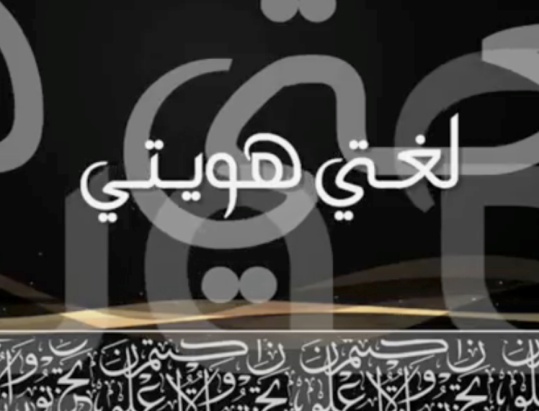 تقليد الشباب الغربي المنحرف في لباسهم المتفسخ والرضا بشذوذ المظهر ومن صور ذلك:-
قصات الشعر الغربية.
 القمصان الواسعة والسراويل القصيرة.
 كتابة الكلمات الأجنبية.
 لبس السلاسل الذهبية.
 تقليد أبطال الأفلام.
 تقليد حركات اللاعبين.
تقليد الشباب الغربي في أعيادهم
السرعة الجنونية بالسيارات.
تربية الكلاب.
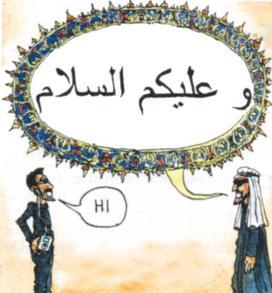 المرأة والغرب
قضية تحرير المرأة المسلمة.
المطالبة بالمساواة بين الرجل والمرأة.
 ومن المطالبة بحريتها في الدخول والخروج والتنزه إلى المطالبة بحريتها في السفر وقضاء السنوات الطوال منفردة ، وافق زوجها أو لم يوافق.
الاختلاط.
استبدال تحية الإسلام بألفاظ غريبة
قال رسول الله صلى الله عليه و سلم عن تحية الإسلام:(( افشوا السلام و اطعموا الطعام و صلوا الارحام و صلوا بالليل و الناس نيام تدخلوا الجنة بسلام ))و قال رضي الله عنه : بأن من يقول السلام عليكم فله 10 حسنات و من رد علية بأفضل كان له 30 حسنة و من قال السلام عليكم و رحمه الله و بركاته له 30 حسنة 
   و قال الله تعالى فى القرآن  {وَإِذَا حُيِّيْتُم بِتَحِيَّةٍ فَحَيُّواْ بِأَحْسَنَ مِنْهَا أَوْ رُدُّوهَا إِنَّ اللّهَ كَانَ عَلَى كُلِّ شَيْءٍ حَسِيبًا} (86) سورة النساء

 ومن مظاهر استبدالها:
كلمة (( ألو )) و هى تقال فى بداية التحدث فى التليفون .
استبدلها بالألفاظ الأجنبية.
الانتحار
قال رسول الله صلى الله عليه و سلم عن تحية الإسلام: من تردى من جبل فقتل نفسه فهو في نار جهنم يتردى فيها خالداً مخلداً فيها أبداً، ومن تحسى سماً فقتل نفسه فسمه في يده يتحساه في نار جهنم خالداً مخلداً فيها أبداً, ومن قتل نفسه بحديدة فحديدته في يده يتوجاء بها في نار جهنم خالداً مخلداً فيها أبداً.                                                          متفق عليه
الاحتفال بأعيادهم
عيد رأس السنة:
 ومن مظاهر مشاركتهم فيه:
الذهاب إلى أماكن الاحتفال..
التهنئة وتبادل الهدايا .. 
 شراء الألبسة الجديدة للأطفال
صنع الحلويات وبيعها.
 التشبه بـ "البابا نويل“
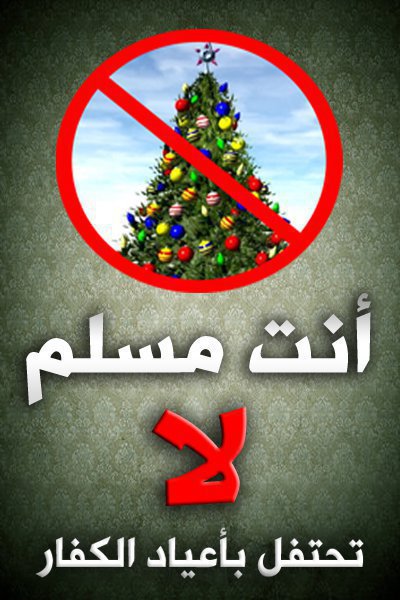 ورقة عمل..(2)
بعد أن رأينا أعداءنا لايهنأ لهم بال...إلا للمساس بالإسلام والمسلمين..وإخراجهم من دينهم وهم فرحين... فكري بأساليب لمواجهة هذا الغزو الماكر..
سبل مواجهة الغزو الثقافي:

1_ القناعة الكاملة بأن الإنسان المسلم عقيدته وأخلاقه أغلى ما تملكه الأمة، وهذا يتطلب بالضرورة رعايته وتربيته تربية إسلامية.

2_الوعي بحجم وخطر الثقافة الوافدة عبر وسائل الإعلام المختلفة، ولا سيّما المرئية منها، مقابل ضالة  ثقافة الكتاب ولا سيّما الكتاب الإسلامي.

3_ إبراز خصائص الإسلام وعالميته وعدالته وحضارته وثقافته وتاريخه للمسلمين قبل غيرهم، ليستلهموا أمجادهم ويعتزوا بهويتهم.

4_تعزيز الهوية الإسلامية بأقوى سلاح، وهو العودة إلى الإسلام وتربية الأمة عليه، وتقوية الصلة بالله، واليقين بنصره، وتمكينه للمؤمنين إذا استجابوا لربهم، وقاموا بأسباب النصر.
5_ العمل على نهوض الأمة في شتى الميادين، دينياً وثقافياً وسياسياً وعسكرياً واقتصادياً وتقنياً، بما يكفل للمسلمين امتلاك التقنية اللازمة وتطويرها للأكتفاء الذاتي دون الحاجة إلى الغير الذي لا يقدمها عادة إلا وهي مشبوهه بثقافته، مختلطة بمفاهيمه وتصوراته.

وهذا يتطلب التوسع في تعليم العلوم الحديثة، وتشجيع البحث العلمي، وفتح مراكز للمعلومات، وتبادل الخبرات بين المراكز العلمية في البلاد الإسلامية. 

6_ رصد مجالات الغزو الثقافي الأجنبي للأمة الإسلامية بما يكشف الخطط الهدّامة التي يحملها الاستشراق والتنصير.

7_ دراسة أساليب الغزو الحديث والتصدي له بما يكفيه أو يخفف من آثاره.
8_ تسخير وسائل العولمة لخدمة البشرية عن نشر الحقائق الإسلامية عن طريق وسائل الإتصال من الانترنت والفضائيات، فإنتاج البرامج التلفزيونيه للتعريف بالإسلام، وكذلك المواقع في الانترنت، ونشر الحقائق الإسلامية، وبيان دين الإسلام، والرد على الشبهات المثارة، وكذلك الاستفادة من السياحة في منطقتنا الإسلامية لإطلاع القادمين على ديننا وثقافتنا وتاريخنا.



9_وضع الضوابط الشرعية والتربوية لإحكام خطط الإنفتاح على الثقافات الأخرى بما يحقق الإستفادة النافعة من غير انفلات أخلاقي أو ضلال عقدي.
10_إحياء حاسة التفريق عند المسلمين بين مفهوم العلم بإعتباره خاصية إنسانية لا وطن لها، وبين مفهوم الثقافة بإعتبارها خاصية أممية، تنفرد كل أمة بخصوصياتها (العقائدية، والسلوكية، والاجتماعية).



 11_ التسليم الكامل بأنه بقدر ما بين الرجل والمرأة من التشابه في الإنسانية والحاجات بقدر ما بينهما من الاختلاف في الوظائف والطبائع، فلكل جنس وظيفته ومهام تناسب طبيعته وفطرته.
12_ إعادة الوعي الإيماني إلى أذهان المسلمين بحجم الحياة الآخرة ونعيمها في مقابل الحياة الدنيا وزينتها بما يكفل انضباط المسلم أمام مغريات الثقافات الوافدة وفتنتها.


13_اعتماد اللغة العربية لغة الإتصال والتخاطب والكتابة بين المسلمين بصورة عامة، والاقتصار في استخدام اللغات الأجنبية ضمن حد الضرورة التي لابد منها.


14_ إعادة النظر في البعثات الخارجية للدول الأجنبية، ولا سيما النساء في ضوء المفاهيم الإسلامية، مع ضرورة تقويم التجارب السابقة للابتعاث الخارجي في ضوء الأهداف التي وضعت له، فإن  الواقع التطبيقي يشهد تجاوزات شرعية، إضافة إلى إنخفاض مستوى مخرجاته في مقابل حجم مدخلاته الهائلة